ASKTW
金相顯微鏡MX61-F
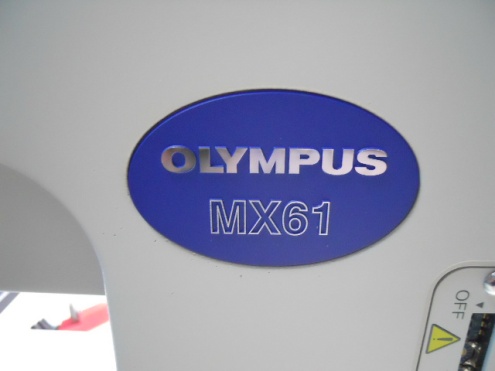 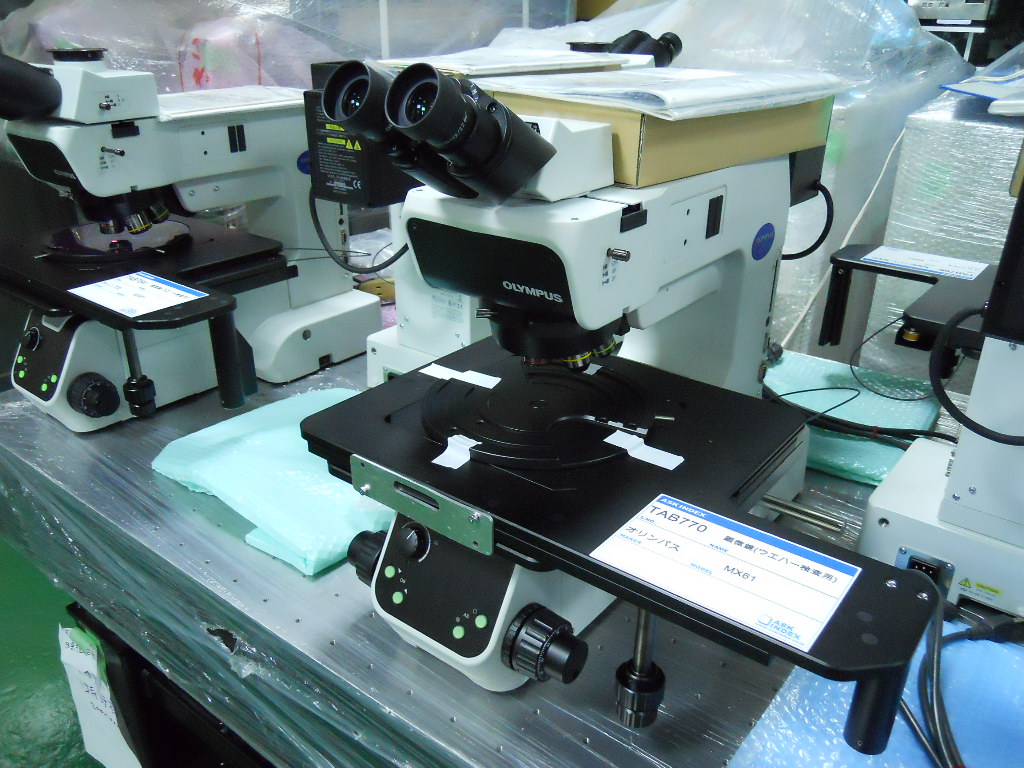 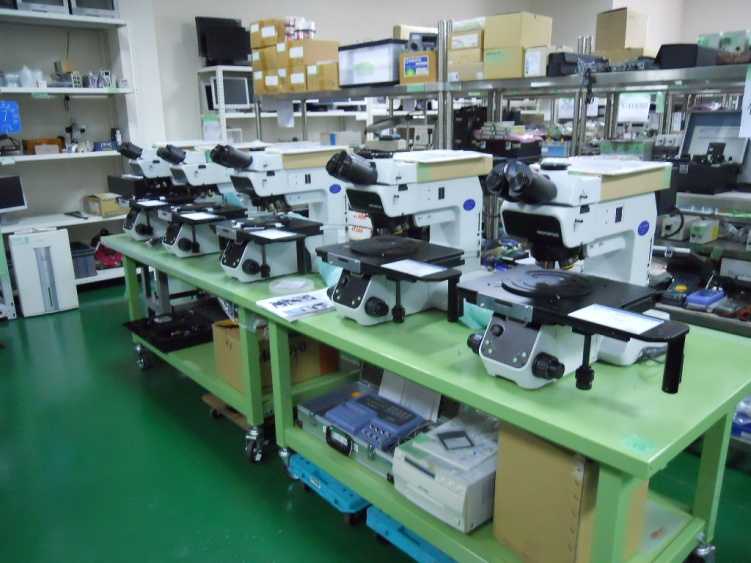 ASKTW
金相顯微鏡MX61-F
FTY  :OLYMPUS
TYPE: MX61-F
目鏡 : 10X
物鏡 :5X,10X,20X,
              50X,100X
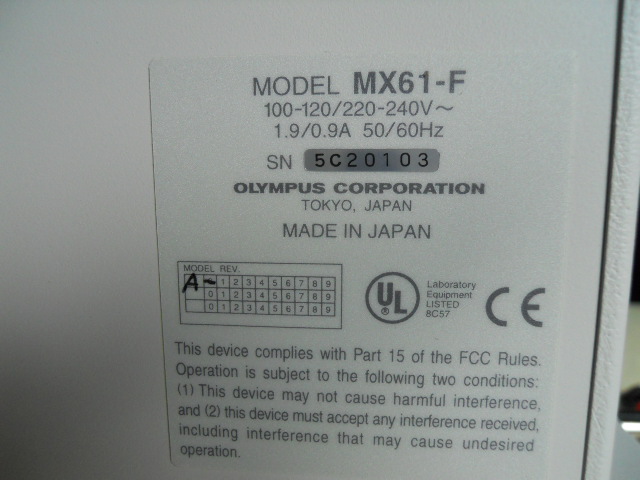 ASKTW
MX61-F 目鏡(有第三眼)
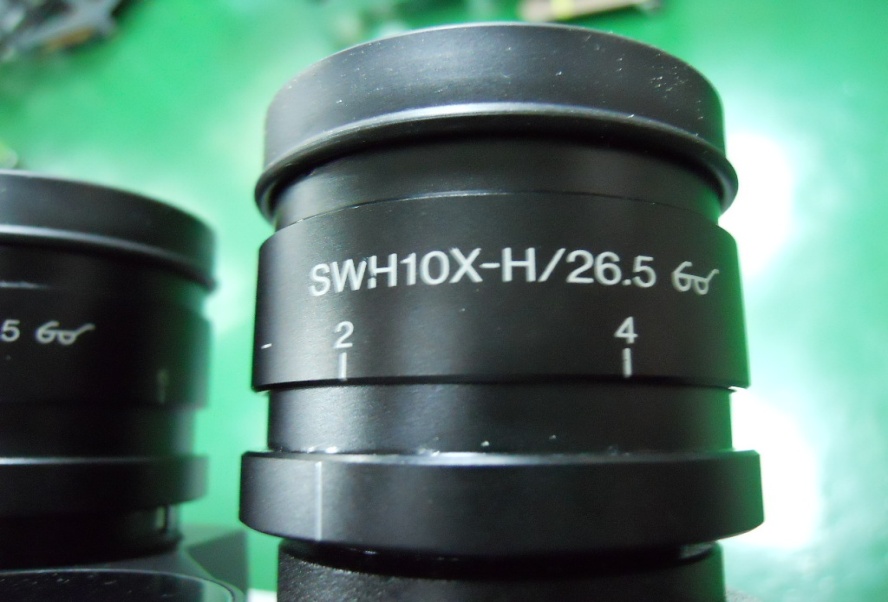 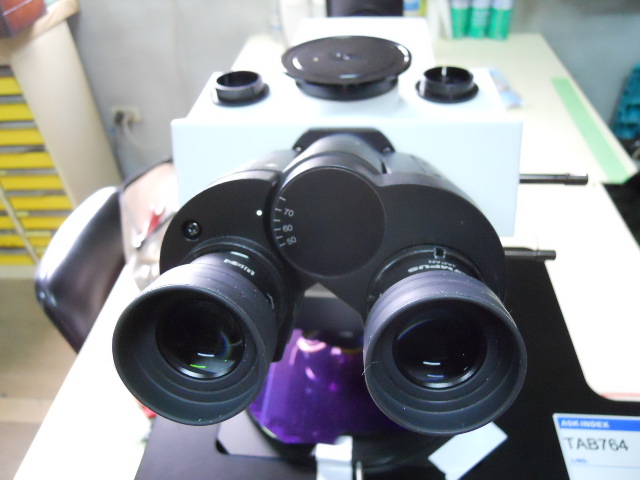 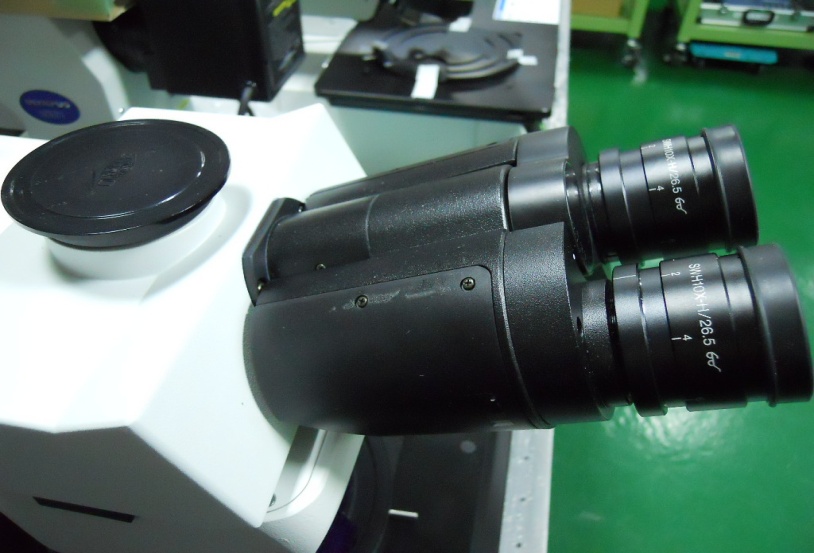 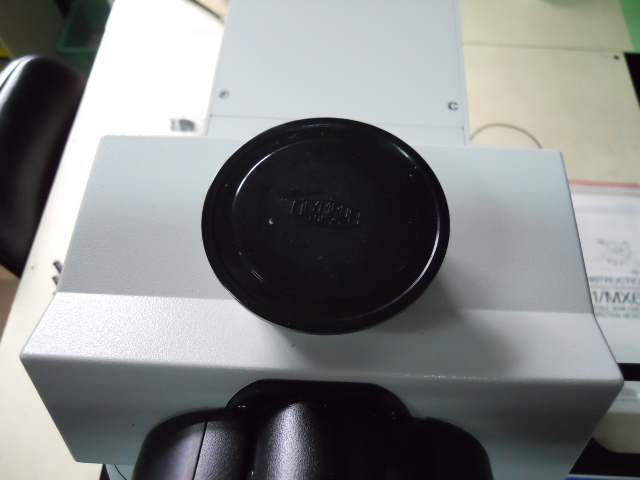 ASKTW
MX61-F 物鏡(有第三眼)
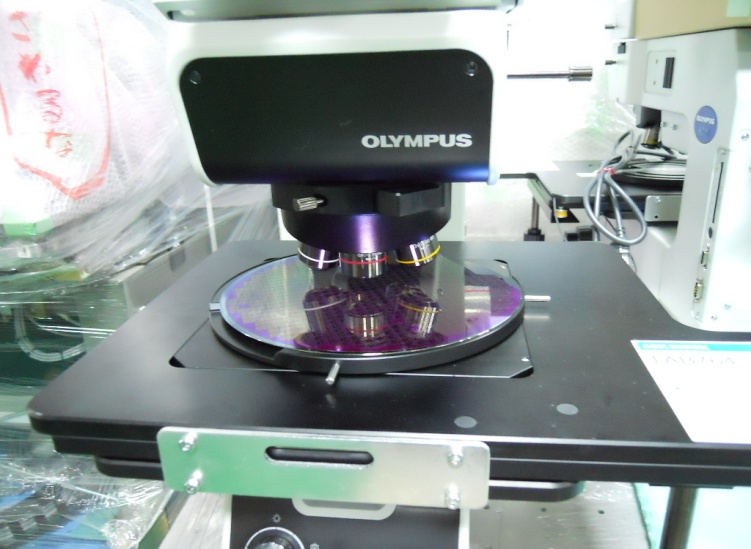 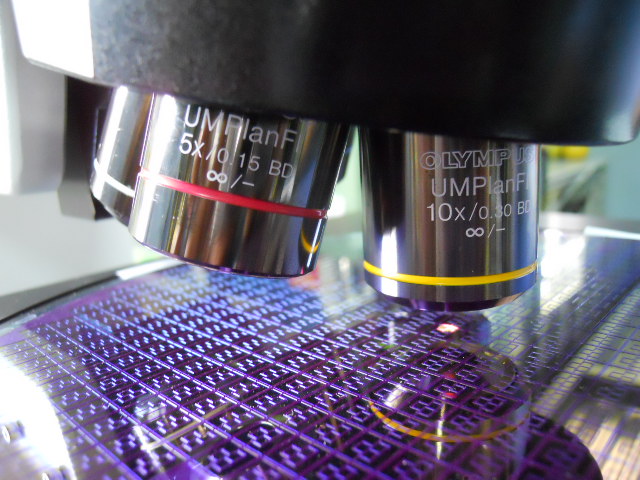 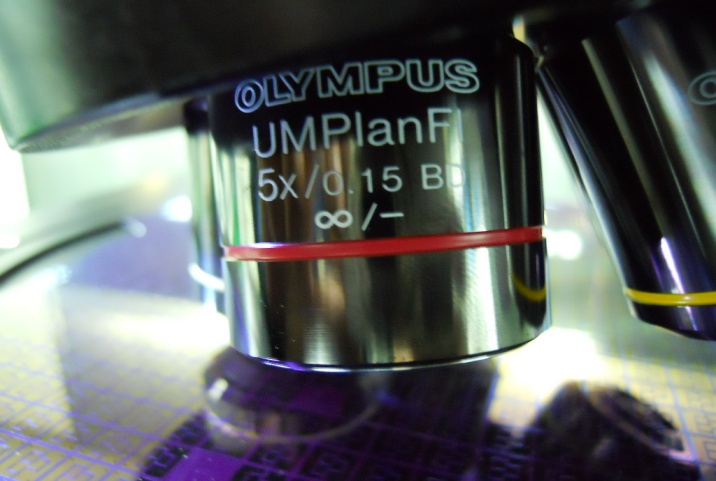 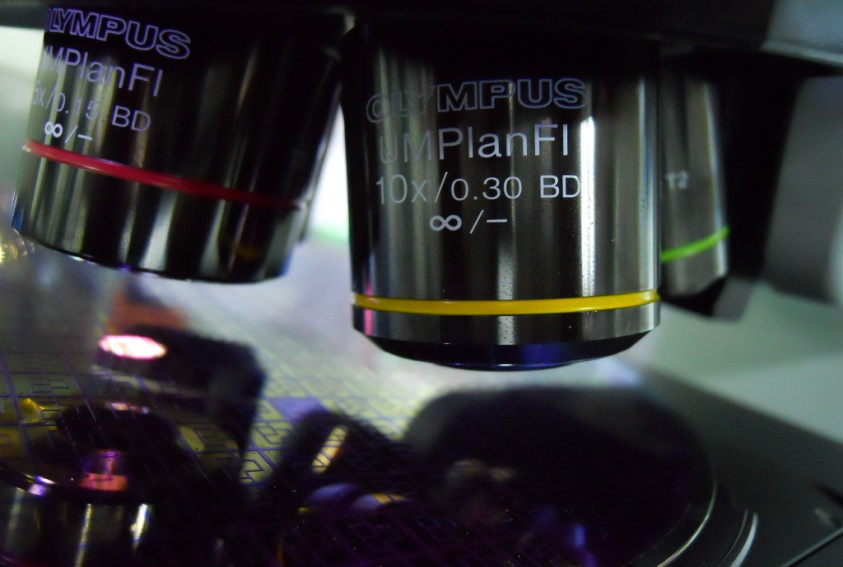 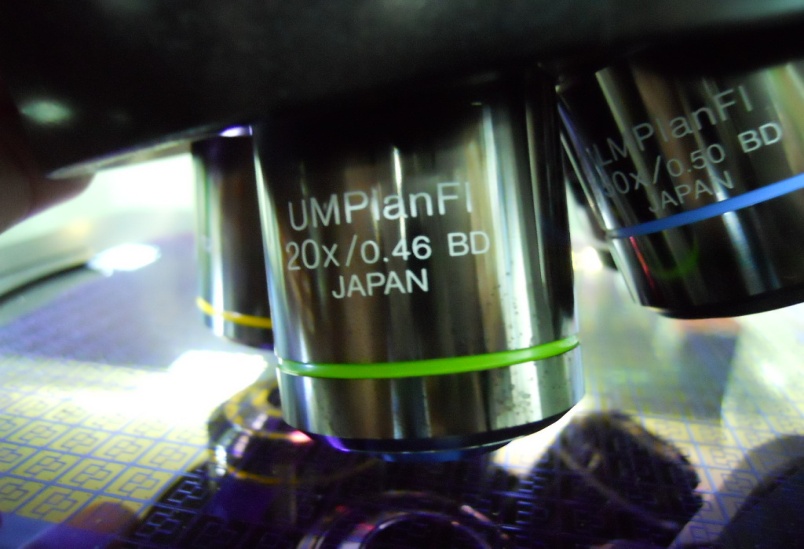 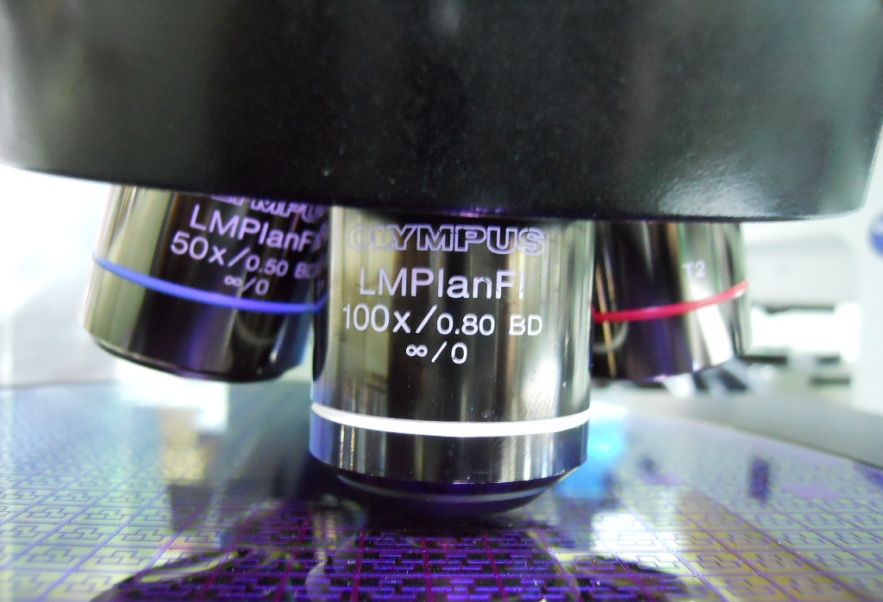 ASKTW
MX61-F 目鏡(無第三眼)
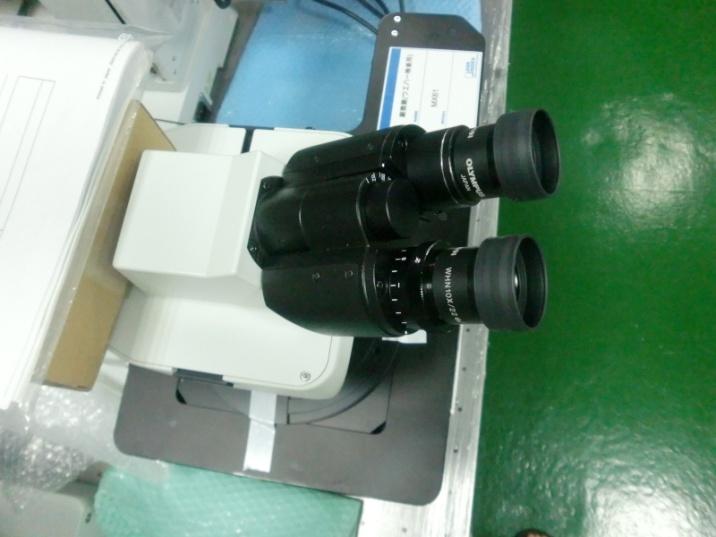 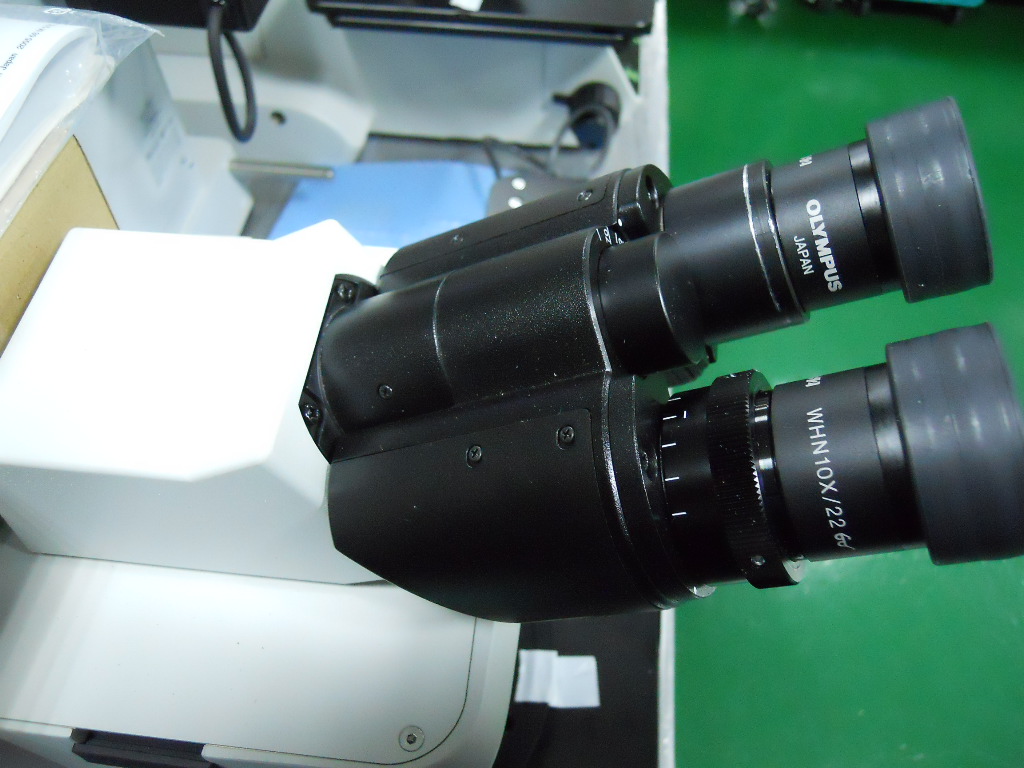 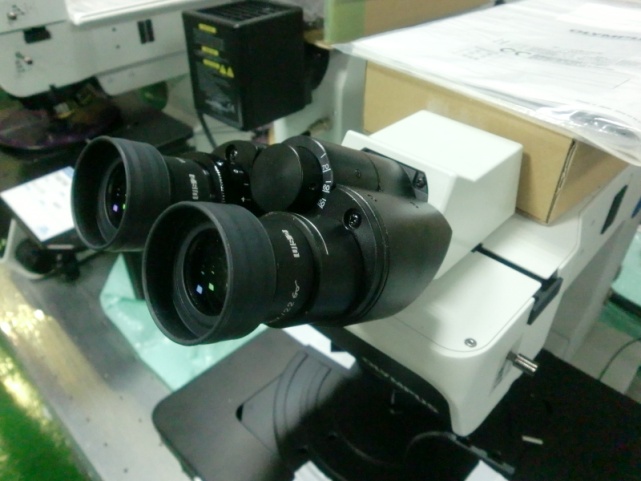 ASKTW
MX61-F 物鏡(無第三眼)
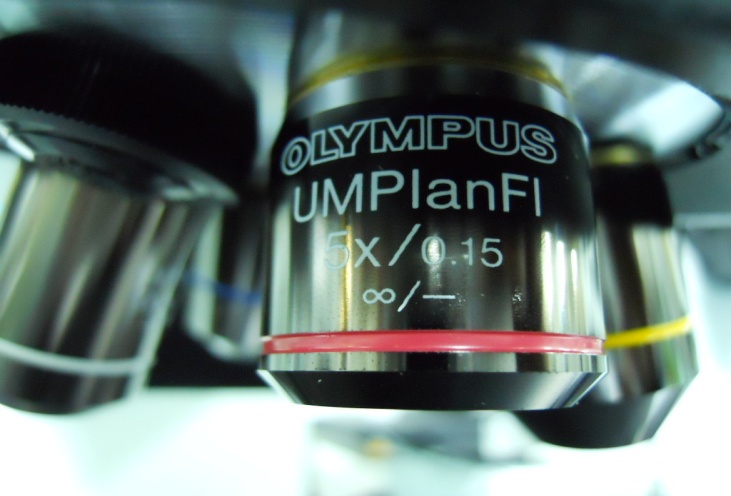 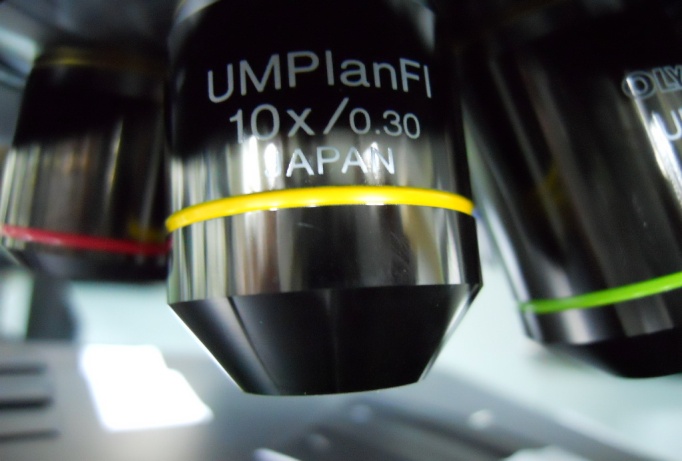 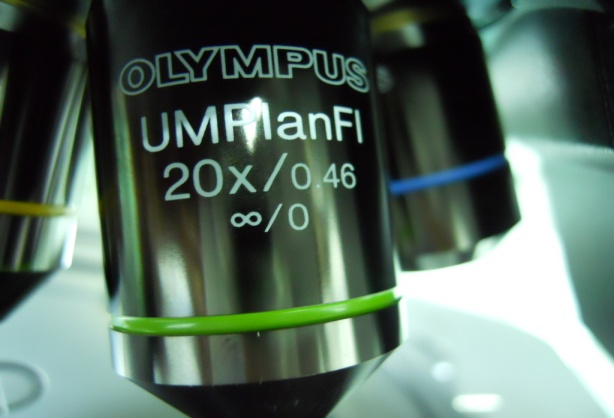 可接六個物鏡
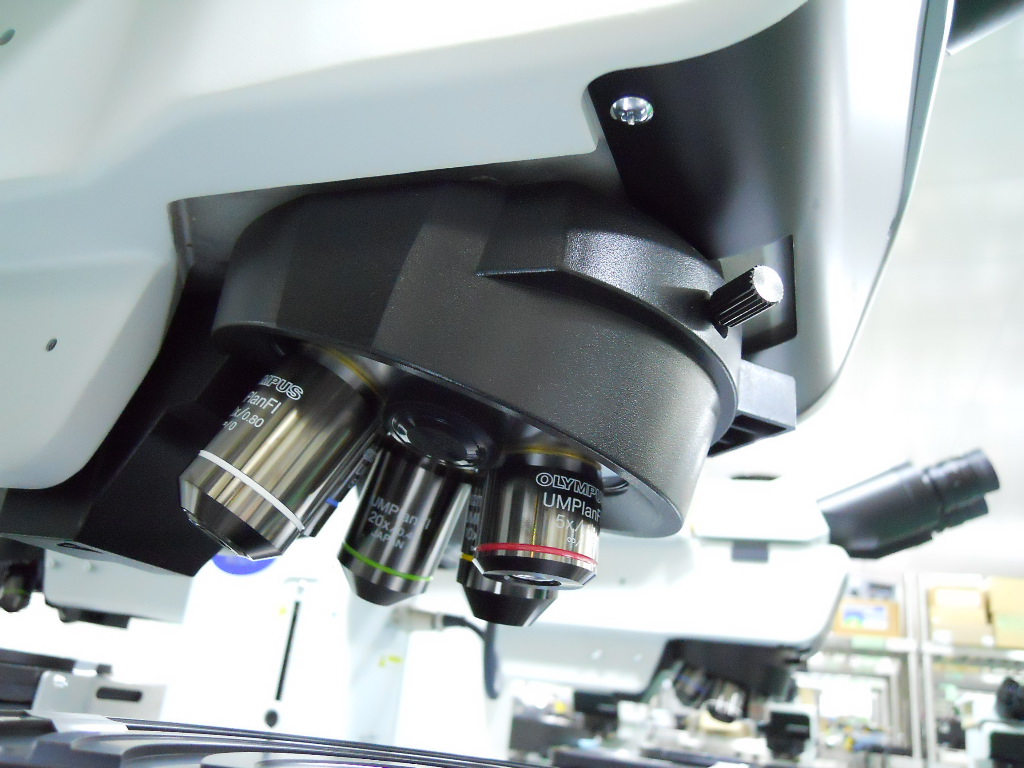 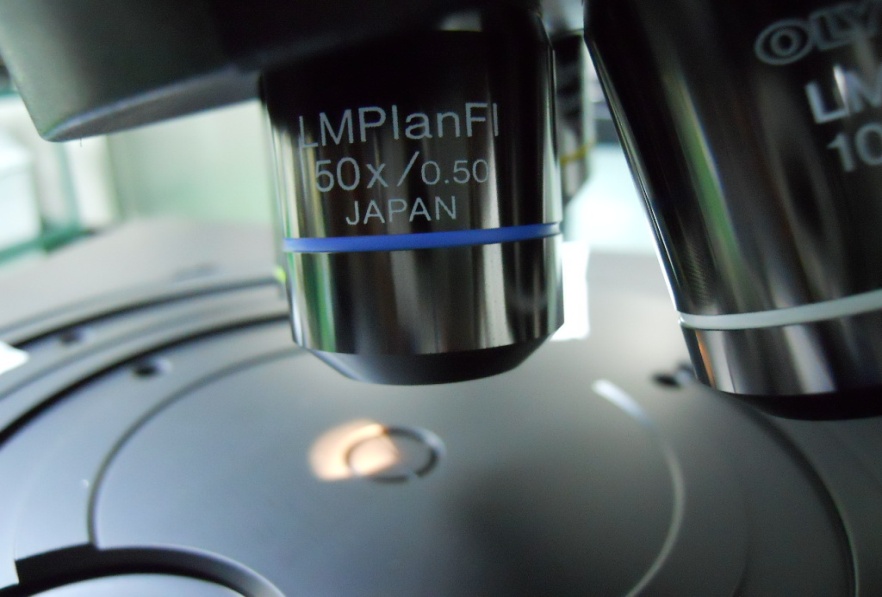 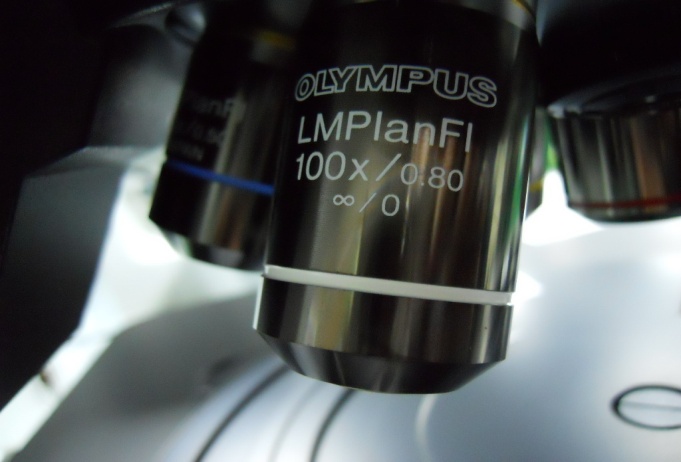 ASKTW
MX61-F 細部寫真
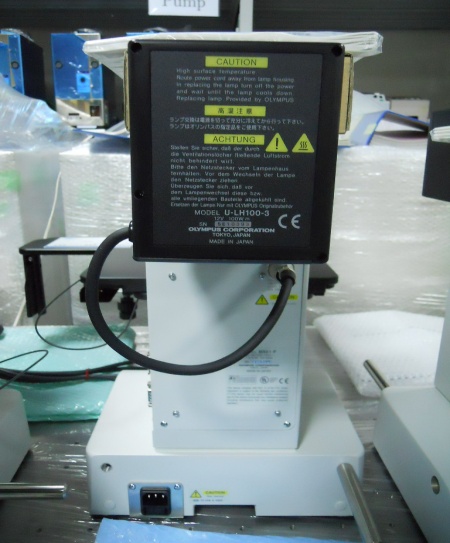 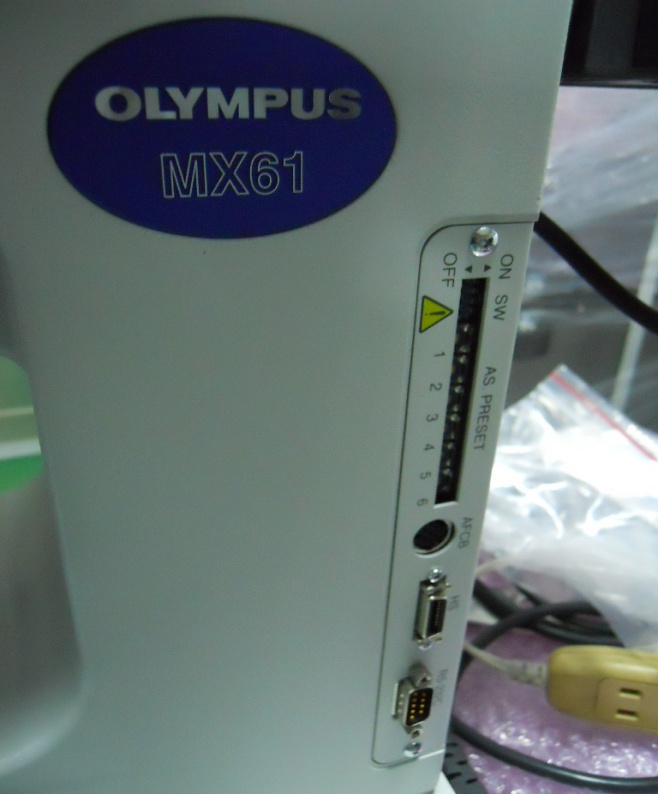 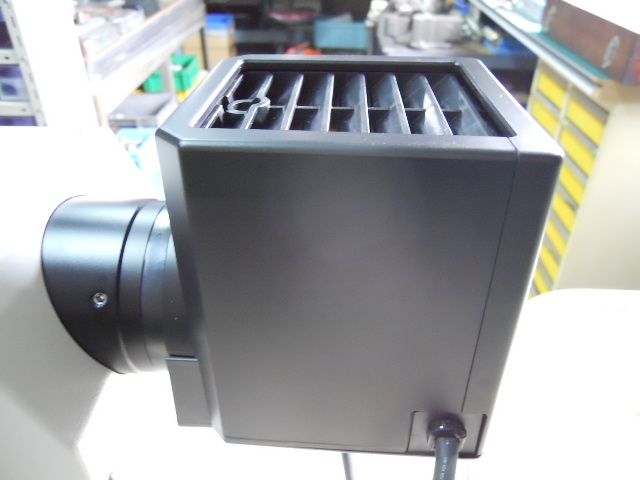 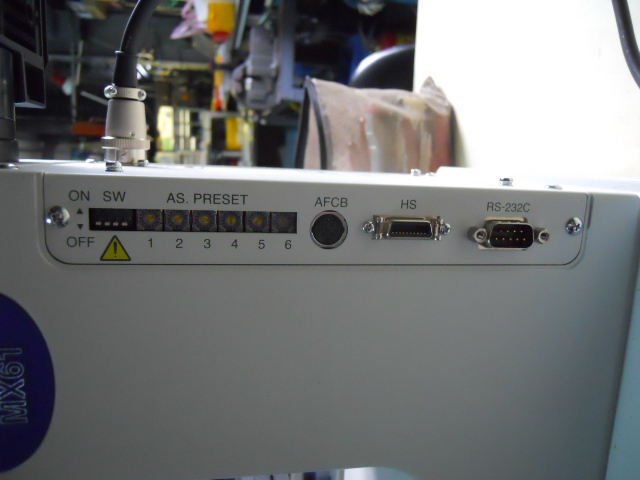 ASKTW
MX61-F 細部寫真
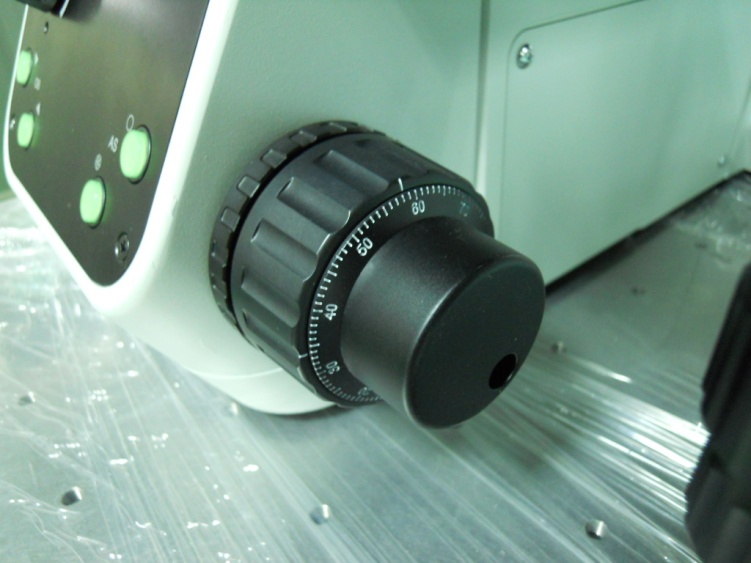 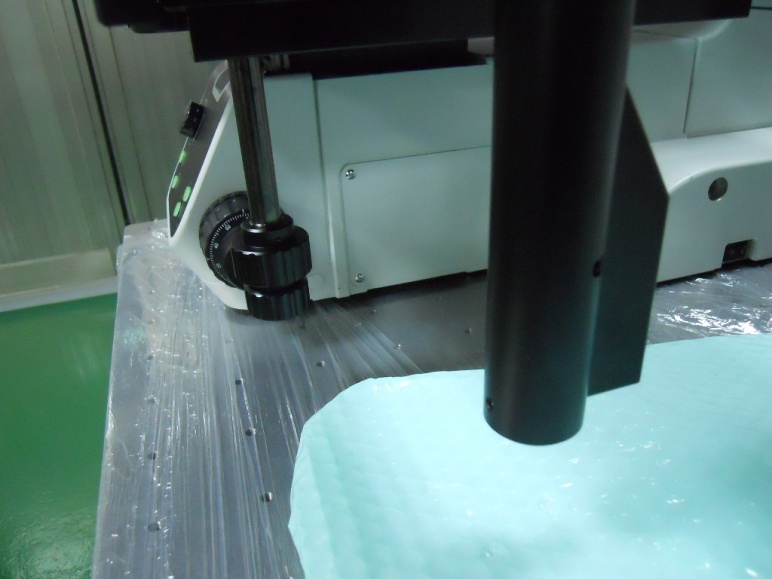 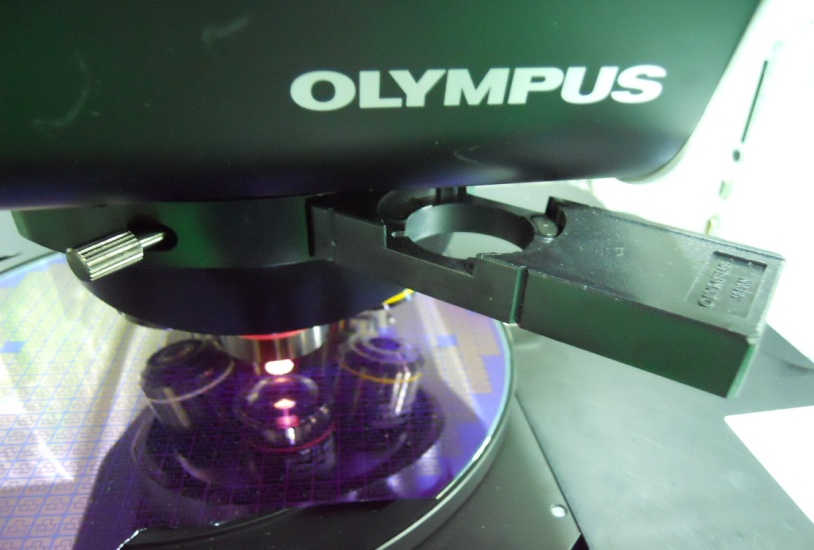 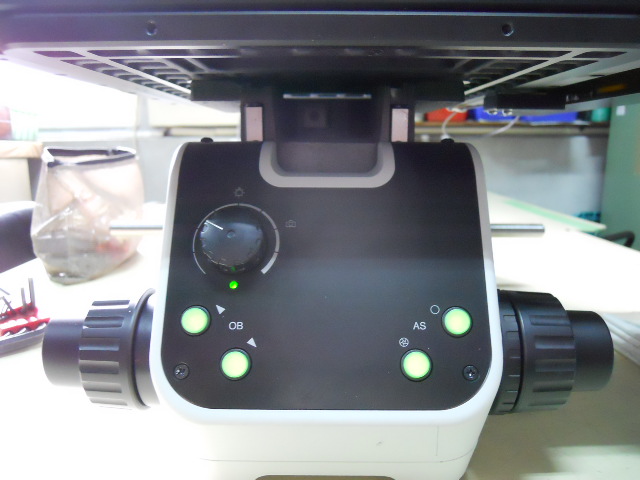 ASKTW
MX61-F 細部寫真
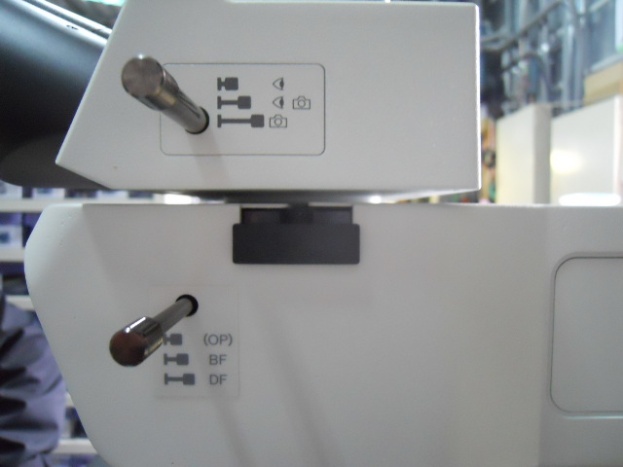 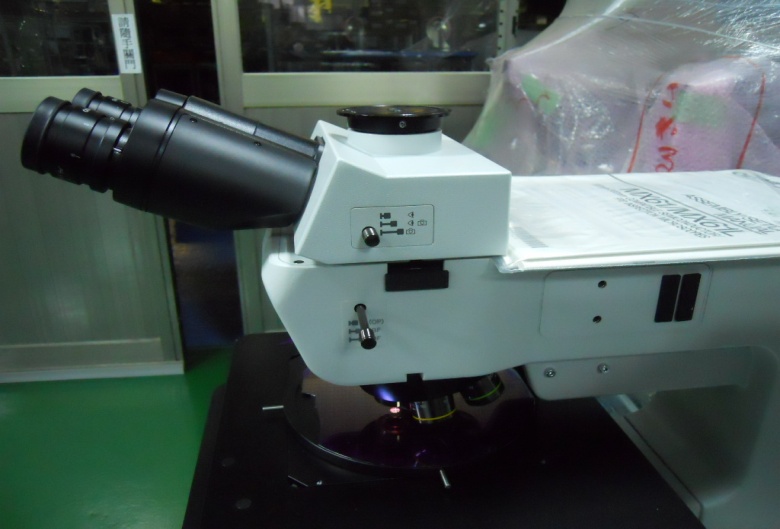 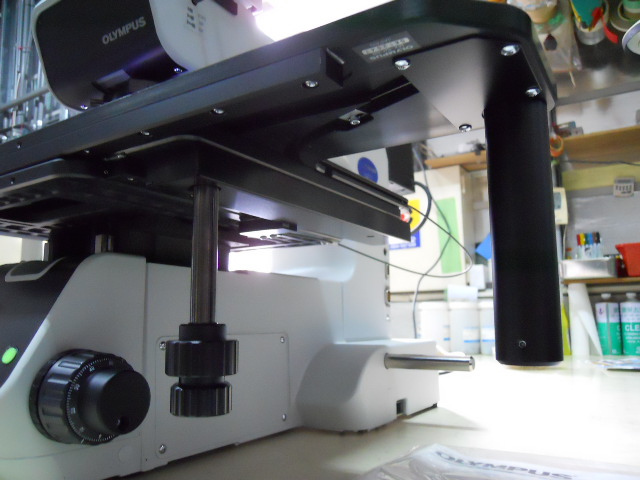 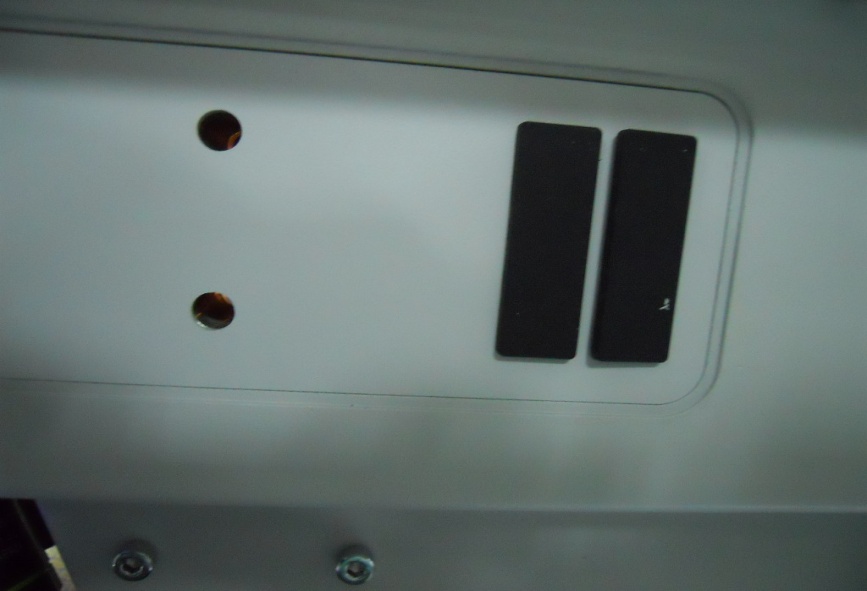 ASKTW
MX61-F 附屬配件
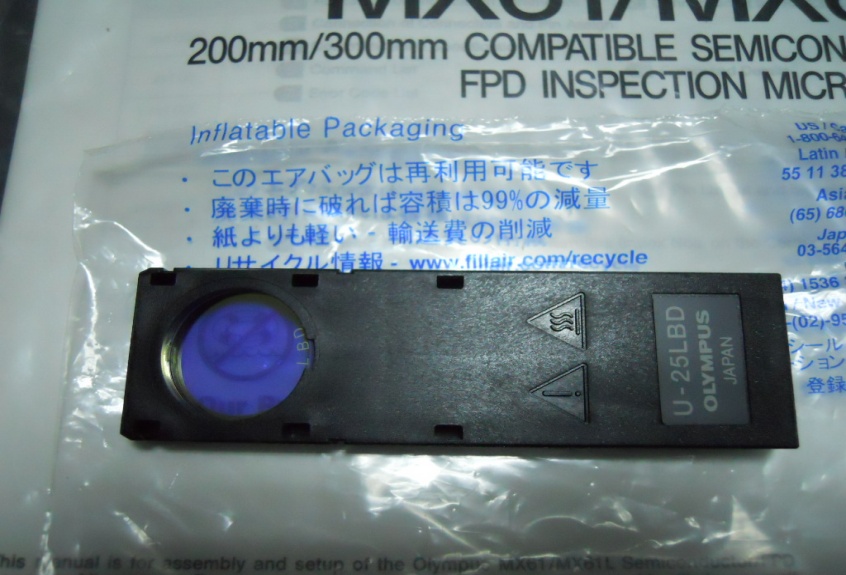 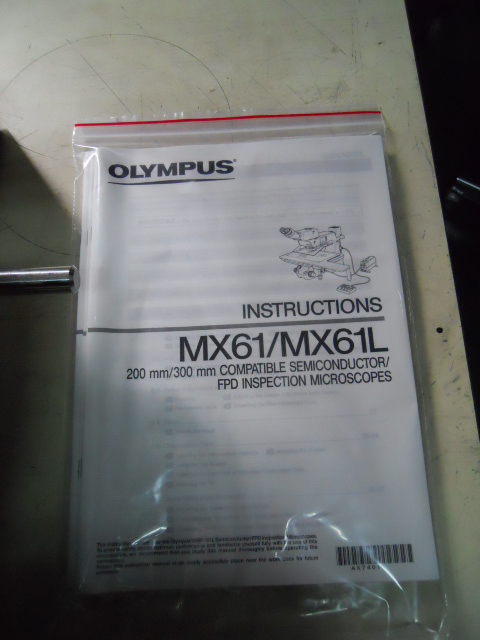 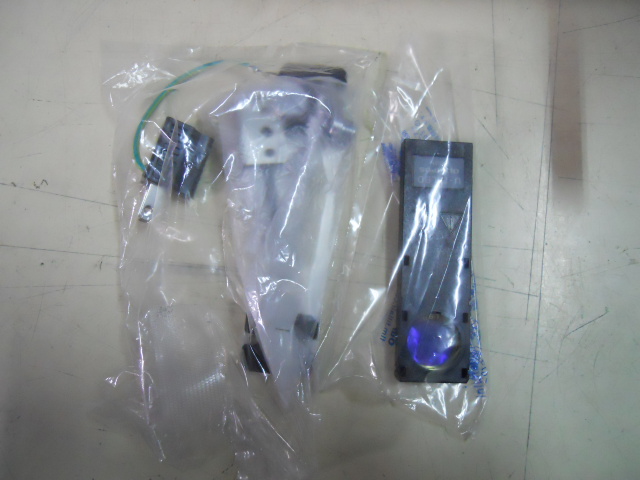